Workshop 3: What is not a healthy Relationship
This content was organized by the Women’s Initiative for Self Empowermentwww.womenofwise.org | 2021
Values we’ll stand by for these workshops
Let’s build each other up.
Let’s listen to one another when they are sharing.
Respect each other’s point of view, even if it is different from yours.
This is a safe & open space. What is said here stays here.
We are all in this together.
Let’s learn something new
Icebreaker Activity
We’ll choose an emotion and a statement, and each one has to say this out loud
Spin wheel Activity
Shy
Alert
Joyful
Confused
Does anyone else love flowers as much as me?
Angry
Scared
Disappointed
Shivering
SPIN!
Bored
Impatient
Peaceful
Annoyed
Inlove
Happy
Surprised
Hungry
Calm
Tired
Excited
Silly
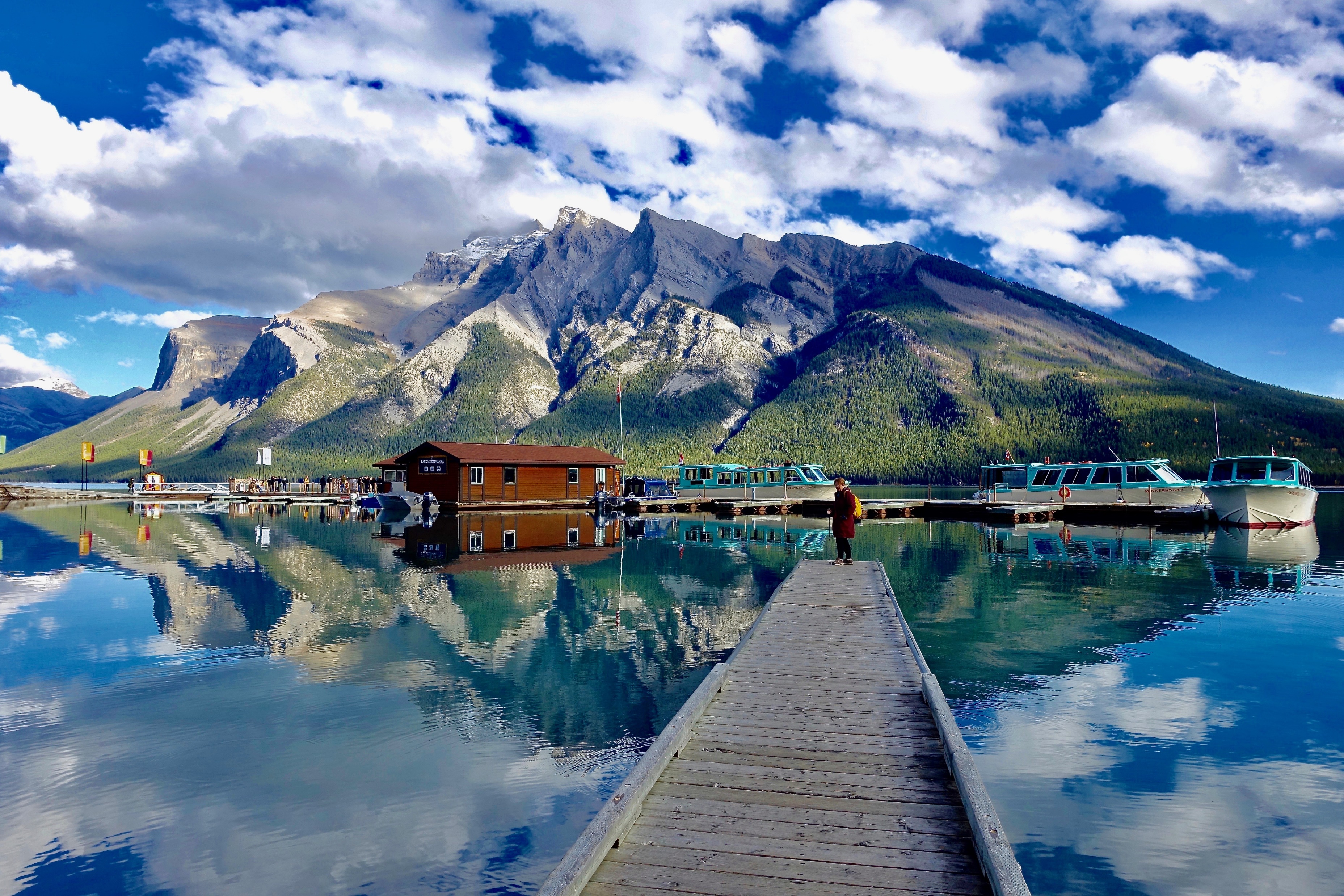 How are we feeling?
Let’s do a meditation together 
Let’s think
What are some things that shouldn’t happen in a relationship?
Shouldn’t happen at all
Shouldn’t happen a lot
10 Elements to unhealthy relationships
[Speaker Notes: https://www.joinonelove.org/signs-unhealthy-relationship/]
1
Intensity
When someone expresses very extreme feelings and over-the top behavior that feels overwhelming.
2
Manipulation
When someone tries to control your decisions, actions or emotions.
3
Sabotage
When someone purposefully ruins your reputation, achievements, or success.
4
Guilting
When someone makes you feel responsible for their actions or makes you feel like it’s your job to keep them happy.
5
Deflecting Responbility
When someone repeatedly makes excuses for their unhealthy behavior.
6
Possessiveness
When someone is jealous to a point where they try to control who you spend time with and what you do.
7
Isolation
When someone keeps you away from friends, family, or other people.
8
Belittling
When someone does and says things to make you feel bad about yourself
9
Volatility
When someone has a really strong, unpredictable reaction that makes you feel scared, confused or intimidated.
10
Betrayal
When someone is disloyal or acts in an intentionally dishonest way.
It’s Not okay to get your feelings hurt
Bottom 3?
What would you say are the 3 signs you dislike the most in a relationship. Why?
If you feel comfortable, reflect on your relationships and what are some that you have experienced
Let’s look at situations
Situation #1
Mary gets into a new relationship with Rahim. They are dating for 2 months now, and she wants to get his FB password. She says if he is not talking to any girls then he shouldn’t worry if she has it.

What sign is she showing?
What is a healthy way for Rahim to approach this?
What if she doesn’t listen?
Situation #2
Lani is best friends with Hser Lay Ler. Lani tells Hser Lay Ler that she really dislikes another friend Jamie, because he always makes her feel bad about herself. A week later, Lani finds out that he told Jamie. When she approaches him, he says it’s not his fault that she told him.

What sign(s) is Hser Lay Ler showing?
What should Lani do in this situation?
Situation #3
Mikayla is friends with Minty. She pressures Minty to lie to her parents that she will be at her house while she goes to a party. Minty doesn’t want to and says no. Mikayla says if she doesn’t do this for her, they are no longer friends. 

What sign(s) is Mikayla showing
What should Minty do?
End of Session 3!
Let’s write one another compliments
Post a nice photo of you and your name
Go into each google doc and write something positive about each other
Keep trying to find your 5 photos!
Contact